Право, его роль в жизни общества и государства
Автор: учитель истории 1 квалификационной категории
 Солопаева Н.В
План урока
1. В чём смысл понятия «права»?
2. Мера свободы, справедливости и ответственности.
3.Нормы права. Закон
4.Ситема законодательства
5.Право и закон
В Древнем Китае философы полагали, что законы появились после того, как ослабло действие такого естественного регулятора поведения людей, как совесть
А каково ваше мнение?
В чём смысл понятия «право»?
Пункт 1 параграфа
Задание: работая с текстом параграфа и дополнительным материалом охарактеризуйте три смысловых значения понятия «право»
Что такое право.Смысловые значения  термина «право»
«Право» связано с понятием «править, управлять, регулировать»
«Право» связано со справедливостью, с правдой. (многие юридические (правовые документы в старину назывались Правда (Русская Правда (XI-XIII вв) – крупнейший памятник древнерусского права, Польская Правда и др.))
Третье смысловое значение: естественное право. Оно  принадлежит человеку от рождения уже потому, что он человек. Естественное право включает прежде всего  право человека на жизнь, право на личную неприкосновенность, право на свободу мысли и т.д. Государство  таких прав не создаёт, но может включить нормы естественного права в свои законы и этим подчеркнёт, что признаёт такие нормы, гарантирует их соблюдение и защиту.
Признаки права
Мера свободы, справедливости т ответственности
Порядок и справедливость право устанавливает путём чёткого определения меры свободы людей.
Немецкий философ И.Кант выразил взаимосвязь прав, свобод и ответственности в своём категорическом императиве (абсолютно обязательном, повелительном требовании)  права:
 поступай так, чтобы свобода твоих поступков была совместима со  свободой каждого и со всеобщими законами
Основные функции права
Норма права. Закон.
Правовые нормы, которые принимает  государство, закрепляются в официальном письменном документе – нормативно –правовом акте.
Нормативно – правовой акт – 
это официальный (государственный) письменный документ , в котором  содержатся нормы права.
Нормативно -правовые  акты
Конституция
 федеральные законы
Кодексы
Указы Президента
Постановления Правительства
и др
Подзаконные акты
З А К О Н Ы – нормативные акты, которые обладают высшей юридической силой
СОЗДАНЫ ВО ИСПОЛНЕНИЕ  ЗАКОНОВ
Документы , содержащие нормы естественного права
Всеобщая декларация прав человека
 (1948 г.)  создана Организацией объединённых  наций (ООН (1945г.)
Конституция России (1993 г.) Глава II. Права и свободы человека и гражданина. И др.
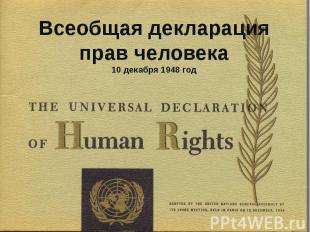 Позитивное право.
Таким образом, естественное право становится реально действующим юридическим документом, требования которого должны соблюдать все. Так встречаются позитивное (положительное, т.е. реально действующее,  установленное государством) и естественное право.
Позитивное (положительное) право – исходящее от государства право, которое документально оформлено в виде  государственных законов и иных правовых документов
ПРАВО – это совокупность общеобязательных,
 формально – определённых 
 (выраженных в законе) норм, правил поведения, 
установленных и санкционированных
 государством, исполнение
 которых обеспечивается силой государственного принуждения.
Норма права. Закон
Нормативно – правовые акты содержат нормы права.
Норма права – 
общеобязательное и  формально-определённое правило поведения, 
установленное и обеспеченное обществом и государством, закрепленное и опубликованное в официальных актах, направленное на регулирование общественных отношений.
НОРМЫ ПРАВА
ОБЯЗЫВАЮЩИЕ
(ст 57, 58, 59 КРФ)
ЗАПРЕЩАЮЩИЕ

(п.5  ст 29 КРФ.  …Цензура запрещается)
УПОЛНОМОЧИВАЮЩИЕ – нормы – разрешения, дающие право на то, что можно делать
Норма права. Закон.
Правовые нормы, которые принимает  государство, закрепляются в официальном письменном документе – нормативно –правовом акте.
Нормативно – правовой акт – 
это официальный (государственный) письменный документ , в котором  содержатся нормы права.
Нормативно -правовые  акты
Конституция
 федеральные законы
Кодексы
Указы Президента
Постановления Правительства
и др
Подзаконные акты
З А К О Н Ы – нормативные акты, которые обладают высшей юридической силой
СОЗДАНЫ ВО ИСПОЛНЕНИЕ  ЗАКОНОВ
Иерархия нормативных актов в России
ЗАКОНЫ
Конституция РФ
Федеральные конституционные законы
Федеральные законы и кодексы
ПОДЗАКОННЫЕ АКТЫ
Указы Президента РФ
Постановления Правительства РФ
Приказы и инструкции министерств и ведомств
Законы субъектов РФ и др
Структура норм права
Структура нормы права – это  внутреннее строение нормы, которое раскрывает её основные элементы и способы их взаимосвязи.



ПРАВОВАЯ   НОРМА
ГИПОТЕЗА
Указывает на жизненные обстоятельства вступления нормы в действие
ДИСПОЗИЦИЯ
Содержит само правило поведения, указывает его суть и содержание, права и обязанности субъекта
САНКЦИЯ
Определяет неблагоприятные последствия, наступающие в случае нарушения предписания диспозиции
Система законодательства
Законодательство – 
вся совокупность нормативных актов, действующих в стране;
единая система, все части которой объединены и взаимодействуют на основе соподчинения.
Отрасль права –
Совокупность правовых норм, регулирующих определённые общественные отношения (трудовое право, семейное право, уголовное право и др)
Подотрасль права – 
Совокупность родственных институтов, какой –либо отрасли права (в гражданском праве – «обязательственное право» подотрасль, объединяет институты права : институт поставки, мены, подряда и др
Институт права – 
Совокупность правовых норм,  регулирующих какой-либо конкретный вид однородных общественных отношений (в трудовом праве – институт охраны труда, в гражданском – институт купли – продажи и т.д.)
Норма права
Отрасли права
Право и закон
Право и закон
Мнения: Право и закон  абсолютно совпадают. Любой принятый закон – всегда есть право.
Право и закон не всегда совпадают. Закон не всегда является правом. Государство может принять не правовой, несправедливый закон – закон, не опирающийся на право. Право – это мера свободы, выражает сложившиеся в обществе  представления о справедливости. 
Закон может быть несправедливым, а право бывает только справедливым, иначе оно перестаёт быть правом, превращается в свою противоположность – произвол.
Подведение итогов
Вопросы:
1.Перечислите основные функции норм права.
2.Почему закон является нормативным актом высшей юридической силы?
3.Считаете ли вы, что закон не всегда является правом? Ответ аргументируйте.
Домашнее задание
№16 прочитать, ответить н вопросы стр.141;
Раздел «В классе и дома» задание 4 письменно